Sports Medicine
End of Pathway Test Review
Athletic Training Student Aide          (75 questions)
Demonstrate Knowledge of Anatomy and Physiology 27%
Demonstrate Knowledge of Exercise Physiology 5%
Demonstrate Understanding of Therapeutic Modalities and Their Effects on the Body 8%
Clinically Evaluate Athletic Injuries 9%
Apply Basic Concepts of Rehabilitation 5%
Demonstrate Knowledge of First Aide and Emergency Medical Skills 8%
Demonstrate Administrative and Organizational Skills 9%
Demonstrate Basic Understanding of Nutrition 7%
Demonstrate a Basic Understanding of Pharmacology 5%
Demonstrate Knowledge of Basic Counseling Techniques 4%
Demonstrate Taping and Wrapping Techniques 8%
Demonstrate Skill in the Construction and Fitting of Equipment to Comply with Safety Regulations 4%
Demonstrate Knowledge of Anatomy and Physiology
20 questions
Essentials of Healthcare
1. Identify basic structures and describe functions of the skeletal system 
2. Identify basic structures and describe functions of the muscular system 
3. Identify basic structures and describe functions of the integumentary system 
4. Identify basic structures and describe functions of the digestive system 
5. Identify basic structures and describe functions of the circulatory system 
6. Identify basic structures and describe functions of the respiratory system 
7. Identify basic structures and describe functions of the urinary system 
8. Identify basic structures and describe functions of the central nervous system 
9. Identify basic structures and describe functions of the peripheral nervous system 
10. Identify basic structures and describe functions of the endocrine system 
11. Identify basic structures and describe functions of the reproductive system 
12. Identify basic structures and describe functions of the immune system 
13. Demonstrate a good working knowledge of medical terminology
Demonstrate Knowledge of Exercise Physiology
(4 questions)
Perform and describe various stretching techniques
Static stretching 
Gradual stretching of a muscle through the muscle’s entire range of motion
Hold stretch for around 30 seconds 
Ballistic stretching 
Rhythmical, bouncing action 
Proprioceptive neuromuscular facilitation (PNF)
Combination of contraction and relaxation of muscles
Demonstrate understanding of body function during warm-up and cool-down
What is the purpose of a warm-up?
HR and muscle temperature
What is the purpose of a cool-down?
Metabolic waste products
Demonstrate understanding of the body’s response to exercise
Body changes in response to increased training load 
Overload
Muscles must be overloaded to improve strength 
Specificity
Muscles adapt to nature of work performed
Reversibility
Muscles disuse leads to a decrease in strength and muscle mass
Isometric vs. Isotonic Exercise
Perform proper techniques for determining body fat percentages
Lean body mass vs. Body fat
Usually given as percentage of fat
Males around 15%
Females around 20-25%
Underwater weighing
Skin folds
Bioelectrical impedance
Perform and understand vital signs
Body Temperature
Normal range?
Locations?
Heart Rate
Normal range?
Locations?
Blood Pressure
Normal range? Hypertension?
Respiratory rate
Normal range?
Pulse Oximetry?
Demonstrate Understanding of Therapeutic Modalities andTheir Effects on the Body
(6 questions)
Identify and explain the use of thermo-therapeutic modalities
Indications/contraindications/safety 
Ultrasound
Hydrocollator packs 
Hot whirlpool
Paraffin bath 
Diathermy
Topical analgesic
Identify and explain the use of cryo-therapeutic modalities
Indications/contraindications/safety 
Cold whirlpool
Ice packs 
Chemical coolants
Ice massage 
Ice and Stretch
Ice water immersion
Identify and explain the use of hydro-therapeutic modalities
Indications/contraindications/safety 
Hot and cold whirlpools
Contrast immersion
Identify and explain the use of electrical stimulation modalities
Indications/contraindications/safety 
Interferential (E-stim)
TENS 
Pre-Mod (E-stim)
Identify and explain the use of manual and mechanical modalities
Indications/contraindications/safety 
Massage
Intermittent compression unit 
Traction
Ice and stretch
Identify and explain the use of light modalities
Indications/contraindications/safety
Laser therapy
Clinically Evaluate Athletic Injuries
7 questions
Demonstrate the ability to obtain and document injury information and refer as necessary
Subjective
History
Objective
Observation
Palpation
Range of motion (Active, Passive, Resistive)
Special Testing
Assessment
Plan
Identify and describe signs of closed soft tissue injuries to the upper and lower extremities
Muscle
Stains, contusions, myositis ossificans
Joint Capsule
Tendon
tendinites
Nerves
Neuralga, Neuroma
Ligament 
Sprains, laxity
Cartilage
Identify and describe signs of open soft tissue injuries
Wounds
Lacerations
Abrasions
Avulsions
Puncture
Know how to properly clean and treat an open wound
Dressing vs. Bandages
Occlusive Dressing
Define and identify injuries to bony tissue
Fractures 
Compound (open)
Stress fracture
Greenstick
Simple/transverse
Avulsion
Communited
Common fractures to upper and lower extremities
Jones fracture
Colle’s fracture
Identify signs and symptoms of head, neck, and spinal injuries
Facial
Wounds, Fractures (orbital, blowout), Eye injuries
Brain/concussion
Know signs and symptoms of concussion
Cranial nerve assessment
Spinal cord
Contusion
Complete vs. incomplete
Do NOT move athlete if suspected spinal cord injury
Apply Basic Concepts of Rehabilitation
4 questions
Demonstrate a working knowledge of the phases of healing
Acute/Inflammatory
Repair 
Remodeling
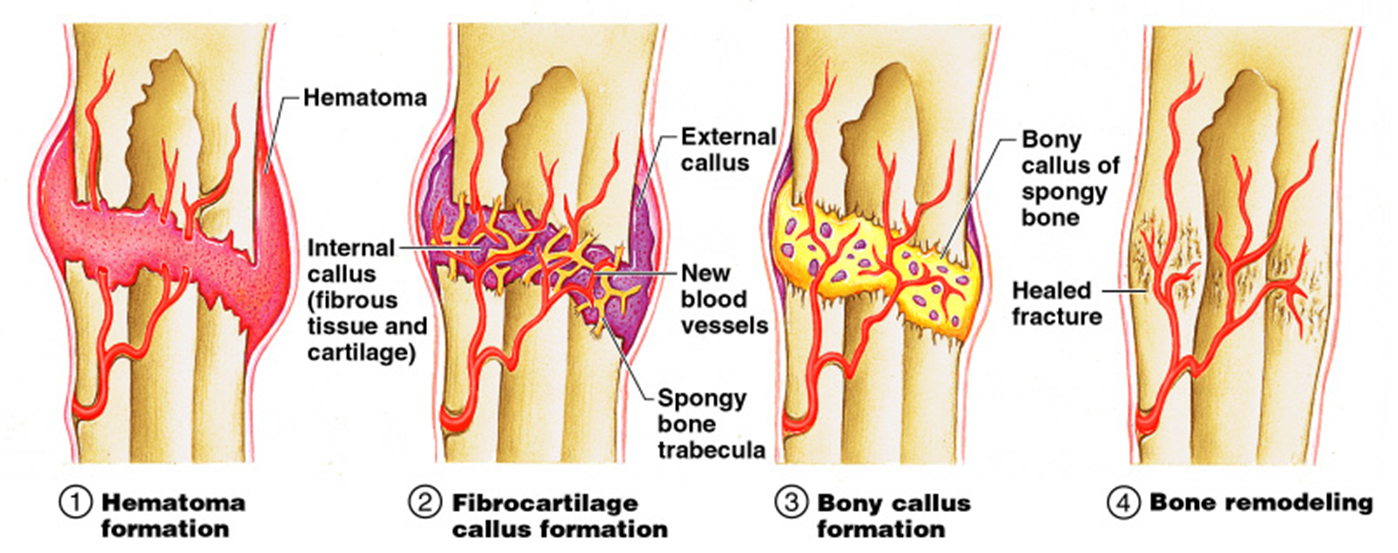 Demonstrate a working knowledge of rehabilitation as it pertains to individualized patient needs
Different Sports
Different Sport levels (high school, college, professional)
Demonstrate and use rehabilitation techniques and equipment
What treatments can be done to decrease pain?
What treatments can be done to increase proprioception (balance)?
What treatments can be done to increase range-of-motion (Active vs. Passive) and flexibility?
How do we improve cardiovascular endurance?
How do we increase strength? (Isometric vs. Isotonic)
Return to activity criteria
Basic ADL’s
General Physical Activity/Exercise
Sport Specific Activities
Demonstrate Knowledge of First Aid and Emergency Medical Skills
6 questions
Understand and perform CPR, AED, rescue breathing, and skills for clearing obstructed airways
Signs of and treatment for Cardiac Arrest
CPR technique 
Steps for using an AED
Signs of and treatment for Respiratory Arrest
Rescue breathing
Airway obstructions (conscious and unconscious)
Recognize signs and demonstrate skills to control bleeding and care for wounds using universalprecautions
Standard Precautions
External bleeding control techniques
Direct pressure
Tourniquets
Signs of internal bleeding
excessive thirst, skin that feels cool or moist and looks pale or bluish, an altered level of consciousness, a rapid but weak pulse.
Treatment for internal bleeding
Care for Shock
Care for Shock
Have the person lie flat on his or her back.
Control any external bleeding.
Cover the person with a blanket to prevent loss of body heat.
Do not give the person anything to eat or drink
Provide reassurance, and help the person rest comfortably. 
Continue to monitor the person’s condition and watch for changes in level of consciousness.
Demonstrate understanding and treatment of heat illness
Heat cramps
Signs and treatment
Heat exhaustion
Signs and treatment 
Heat stroke
Signs and treatment
How can we prevent heat injury?
Demonstrate understanding and treatment of cold illness
Hypothermia
Call 9-1-1
Raising the body temperature must be accomplished gradually. 
Move the person to a warm place. Remove any wet clothing, dry the person, and help the person to put on dry clothing (including a hat, gloves and socks).
wrap the person in dry blankets and plastic sheeting, if available, to hold in body heat. 
If the person is alert and able to swallow, you can give the person small sips of a warm, non-caffeinated liquid such as broth or warm water. 
Continue warming the person and monitor the person until EMS personnel arrive.
Frostbite
Handle the affected area gently. Never rub the frostbitten area
Skin-to-skin contact may be sufficient to rewarm the frostbitten body part if the frostbite is mild, can rewarm body part by soaking it in warm water until normal color and warmth returns (about 20 to 30 minutes). The water temperature should not be more than 100° F–105° F
After rewarming, loosely bandage the area with a dry, sterile bandage. If the fingers or toes were affected, place cotton or gauze between them before bandaging the area
Demonstrate understanding of immobilization techniques and equipment
Spineboarding 
Cervical collar
Splinting
Different types of splints
Splinting technique
Identify signs and symptoms of illness
Body temperature
What is normal and how is it measured (locations)?
Skin appearance
Blue, red, yellow?
Skin temperature
Pulse
What is normal and how is it measured (locations)?
Dizziness 
Diarrhea
Blood pressure
What is normal and how is it measured?
Headache
Vomiting
Demonstrate understanding and treatment of illness
Diabetes (Hypoglycemia)
Poisoning
Heart attack 
Allergic reactions (Epi-pen)
Shock 
Internal organs
Fainting 
Male/Female-specific conditions
Seizure 
Sickle cell
Asthma
Demonstrate understanding and treatment of closed soft tissue injuries to upper and lowerextremities
Contusions
Sprains
Strains
Bursitis
Tendonitis
Demonstrate understanding and treatment of open soft tissue to upper and lower extremities
Care for open wounds
Signs of infections
Demonstrate understanding and treatment of injuries to bony tissue
Fractures
Dislocations
Subluxations
Demonstrate understanding and treatment of head, neck, spinal and facial injuries
Concussion first aid
First aid for neck and spinal injury
Facial fractures
TMJ dislocation
Demonstrate Administrative and Organizational Skills
7 questions
Provide and maintain appropriate documentation of all individualized patient records
Injury notes
S.O.A.P notes
Filing systems and organization
Organize pre-participation physicals
Station Based vs. Office Based
Main components of the exam
Clearance types
Maintain open lines of communication and referral with sports medicine team members
The Athletes Circle of Care:
Athlete 
Parents
Family physician 
Team physician
Athletic director Coaches
Allied health professionals

Team physician is the leader
Demonstrate knowledge of emergency/catastrophic management plan
Emergency Action Plan:
Emergency personnel
Emergency communication
Emergency equipment
Transportation
Understand principles of athletic training room design and function
size
lighting 
plumbing
Electricity (GFCI)
ventilation and heating 
telephone access
storage
office space
wet area
taping area
treatment area
exercise and rehabilitation areas
Utilize safety and sanitation procedures in the athletic training room
Equipment regularly inspected
Regular cleaning schedule
10% bleach
Demonstrate knowledge of education, certification/licensure requirements, and professional organizations
NATA
National Athletic Trainers Association
CAATE
Commission on Accreditation of Athletic Training Education (education)
State Organizations
State Board of Athletic Training (license)
BOC
Board of Certification (certification)
Identify, understand, and comply with regulations and policies
Confidentiality 
All information given to healthcare provider is “privileged communications”
FERPA - Family Education Rights and Privacy Act 
Sharing of information in education
HIPAA - Health Insurance Portability and Accountability Act 
Sharing of information in medicine
ADA - Americans with Disability Act
Facilities must be ADA compliant
OSHA - Occupational Safety and Health Administration
U.S. Department of Labor
Exposure Control Programs
Develop knowledge of athletic training room supplies and their use
Emergency supplies
splints, AED, ice bags
Athletic training kit
Would care, wraps, tape
Inventory
Budget
Fixed equipment
Non-fixed equipment
Supplies
Demonstrate Basic Understanding of Nutrition
5 questions
Demonstrate knowledge of the basics of human nutrition
Carbohydrates 
4 kcals
Simples vs. complex
Fat
9 kcals
Saturated, unsaturated, trans
Proteins
4 kcals
Complete vs. incomplete
Vitamins
Fat soluble vs water soluble
Minerals
Sodium, Potassium, Calcium, Iron
Water
How much?
Recognize the special nutritional needs of the athlete
Carbohydrates – modify consumption to maximize glycogen storage prior to the athletic event, liquid products during activity
Protein – takes longer to digest and convert into energy; helps grow, build, and repair tissue
Fat – high energy, fat tissue is an energy reserve but we must have carbohydrates to burn it
Identify and explain the nutritional supplements/ergogenic aids
Nutritional Supplements - A product (other than tobacco) intended to enhance the diet, that contains one or more of the following:
Vitamins
Minerals
Amino acids
Herbs, and/or other botanical substances
Ergogenic Aids - any agent that enhances energy utilization, including energy production and efficiency
Anabolic-androgenic Steroids
Growth hormones
Caffeine
Creatine Monohydrate
Demonstrate understanding of proper hydration techniques
Water
Sports drinks
Diuretics
Demonstrate understanding of eating disorders
Anorexia nervosa 
Bulimia nervosa
Demonstrate knowledge of proper weight-loss or weight-gain methods
Weight Gain
0.5 to 1 pound per week
Goal is an extra 350 calories per day
Weight training
Weight Loss
1-2 pounds per week
3,500 kcals = 1 pound of fat
Need to create calorie deficit to loose weight
Demonstrate a Basic Understanding of Pharmacology
4 questions
Basic Understanding of Pharmacology
Define anti-pyretic and identify its effect on the body (fever)
Define anti-inflammatory and identify its effect on the body (NSAID’s vs Steroidal)
Define analgesic and identify its effect on the body (pain)
Understand the role of medications
Anti-fungal 
OTC medication (over-the-counter)
Gastrointestinal 
Asthma medication
Antibiotics (bacterial)
Understand legal regulations of medication
Minors (legal disability)
OTC drugs
Prescription drugs (must have license to prescribe)
Demonstrate Knowledge of Basic Counseling Techniques
3 questions
Basic Counseling Techniques
Demonstrate understanding of psychosocial conditions that require referral of patient to appropriate care giver
Eating disorders, depression, Female Athlete Triad
Utilize basic understanding of interpersonal skills
Trust, goal setting
Maintain confidentiality
HIPAA
Demonstrate Taping, Wrapping, and Bracing Techniques
6 questions
Taping, Wrapping, Bracing
Identify and understand the use of taping, wrapping and bracing supplies
Demonstrate common taping, wrapping and bracing techniques of the shoulder
Demonstrate common taping, wrapping and bracing techniques of the elbow, wrist, and hand
Demonstrate common taping, wrapping and bracing techniques of the hip and thigh
Demonstrate common taping, wrapping and bracing techniques of the knee
Demonstrate common taping, wrapping and bracing techniques of the lower leg, ankle, and foot
Demonstrate Skill in the Construction and Fitting of Equipment to Comply with Safety Regulations
3 questions
Equipment
Demonstrate proper fitting of football helmet
Demonstrate proper fit of protective gear for all applicable sports
National Operating Committee on Standards for Athletic Equipment 
Demonstrate knowledge of proper crutch fitting/gait training
Good Luck!!